Всероссийская олимпиада школьников - 2019
РЕЗУЛЬТАТЫ И АНАЛИЗ ШКОЛЬНОГО И МУНИЦИПАЛЬНОГО ЭТАПОВ
Управление образования
 МО Ардонский район
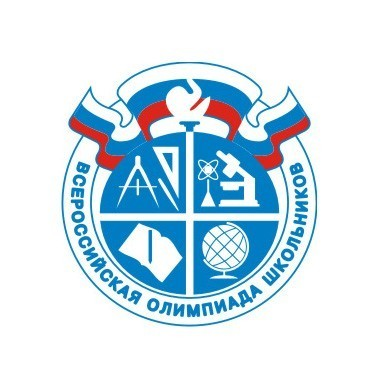 ВсОШ - 2019
В соответствии с Порядком проведения всероссийской олимпиады школьников, утвержденным приказом Министерства образования и науки Российской Федерации от 18 ноября 2013 год № 1252, приказом Министерства образования и науки Республики Северная Осетия – Алания от 23.09.2019 года №840 «О проведении школьного и муниципального этапов всероссийской олимпиады школьников в 2019/2020 учебном году в Республике Северная- Алания» в Ардонском районе проведены школьный и муниципальный этапы Всероссийской олимпиады школьников по следующим  учебным предметам:

русский язык, литература, иностранный язык, математика, физика, астрономия, химия, биология, география, информатика и икт, искусство (МХК), экономика, история, обществознание, право, экология, физическая культура, технология, ОБЖ
Количество призеров и победителей в разрезе ОО